Change HealthcarePre-Authorization and Medical Necessity Opportunities
1
Overview
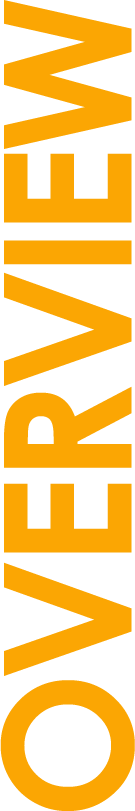 1
Survey At-a-Glance
2
Claims Denials
3
Pre-Authorization and Medical Necessity Opportunities
4
Utilization 
Management
5
Demographics
2
Survey At-a-Glance
Claims denials
61 percent of hospitals indicate greater than 4 percent of first-pass claims result in denials
51 percent note an increase in pre-authorization/medical necessity denials
Pre-authorization and medical necessity pain points
Complex payer rules
Lack of authorization automation
Needed innovations
Standardization
Full automation
Preauthorization waivers 
Utilization management 
Aligned with revenue cycle in inpatient admissions/medical necessity and retroactive or modified authorizations
3
Claims Denials
4
Greater Than 4 Percent First-Pass Claims Result in Denials
What percent of your total first-pass claim submissions to any/all payers result in denials? (individual submission to an individual payer)
Percent of first-pass claim submissions resulting in denials
18%
6%
11%
31%
34%
LESS THAN .5%
FROM 10% OR HIGHER
FROM 4% TO 6.9%
FROM .4% TO 3.9%
FROM 7% TO 9.9%
61%
5
Percentage of Inpatient/Observation Denials Due to Pre-Authorization/Medical Necessity
Of inpatient/observation claims that are denied, what percentage are due to challenges with pre-authorization and/or medical necessity?
Percentage of Inpatient/Observation Claims Due to Challenges With Pre-Authorization and/or Medical Necessity
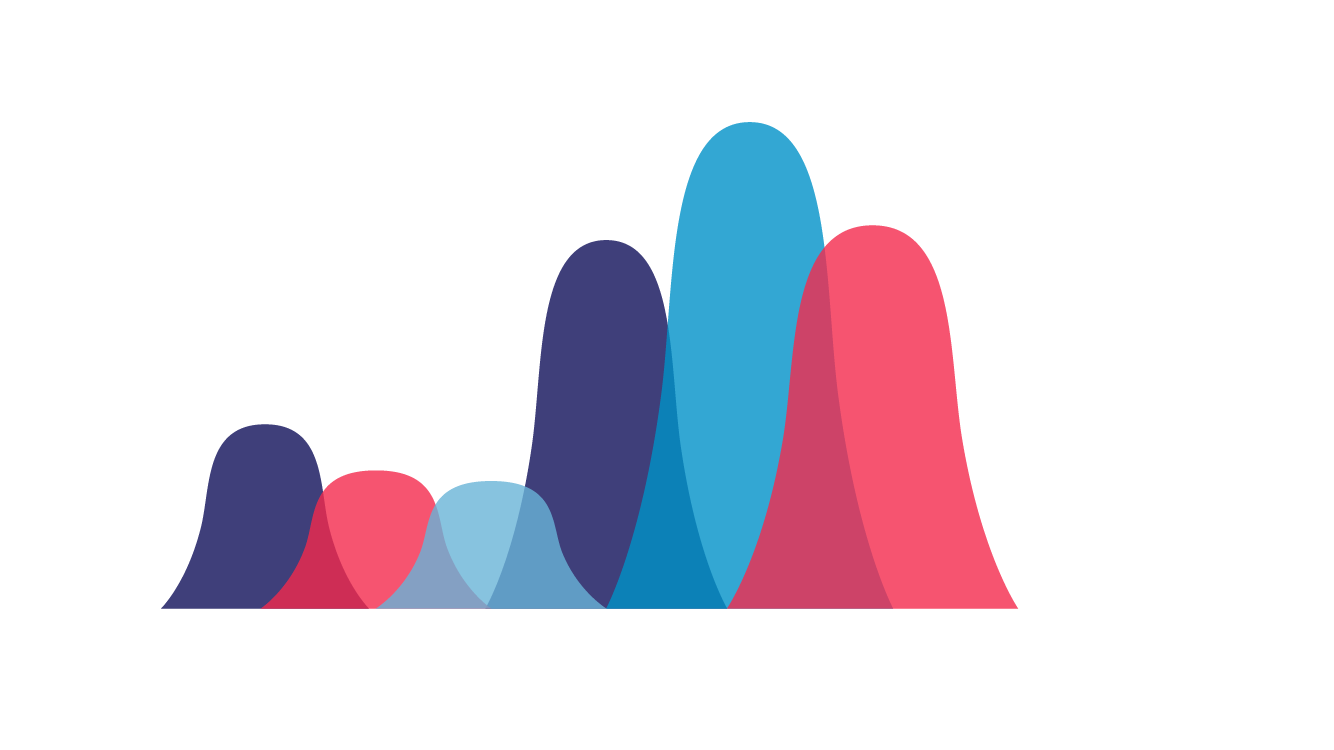 FROM 6% TO 15%
LESS THAN 5%
FROM 16% TO 25%
29%
16%
26%
OVER 45%
FROM 36% TO 45%
FROM 26% 
       TO 35%
14%
8%
7%
29%
6
Almost One-Quarter Indicate >25% of Outpatient Denials are Due to Pre-Auth/Medical Necessity
Of outpatient claims that are denied, what percentage are due to challenges with pre-authorization and/or medical necessity?
55%
39%
72%
56%
78%
78%
30%
20%
10%
23%
7
More Than Half Indicate Pre-Authorization/Medical Necessity Denials are Going Up
Have the quantity of claims denials due to pre-authorization/medical necessity increased or decreased during the last 12 months?
8
Pre-Authorization and Medical Necessity Opportunities
9
Pre-Authorization and Medical Necessity Pain Points
10
Standardization, Full Automation, Preauthorization Waivers Most Important Innovations
Most Important Innovation For Pre-Authorization 
and Medical Necessity
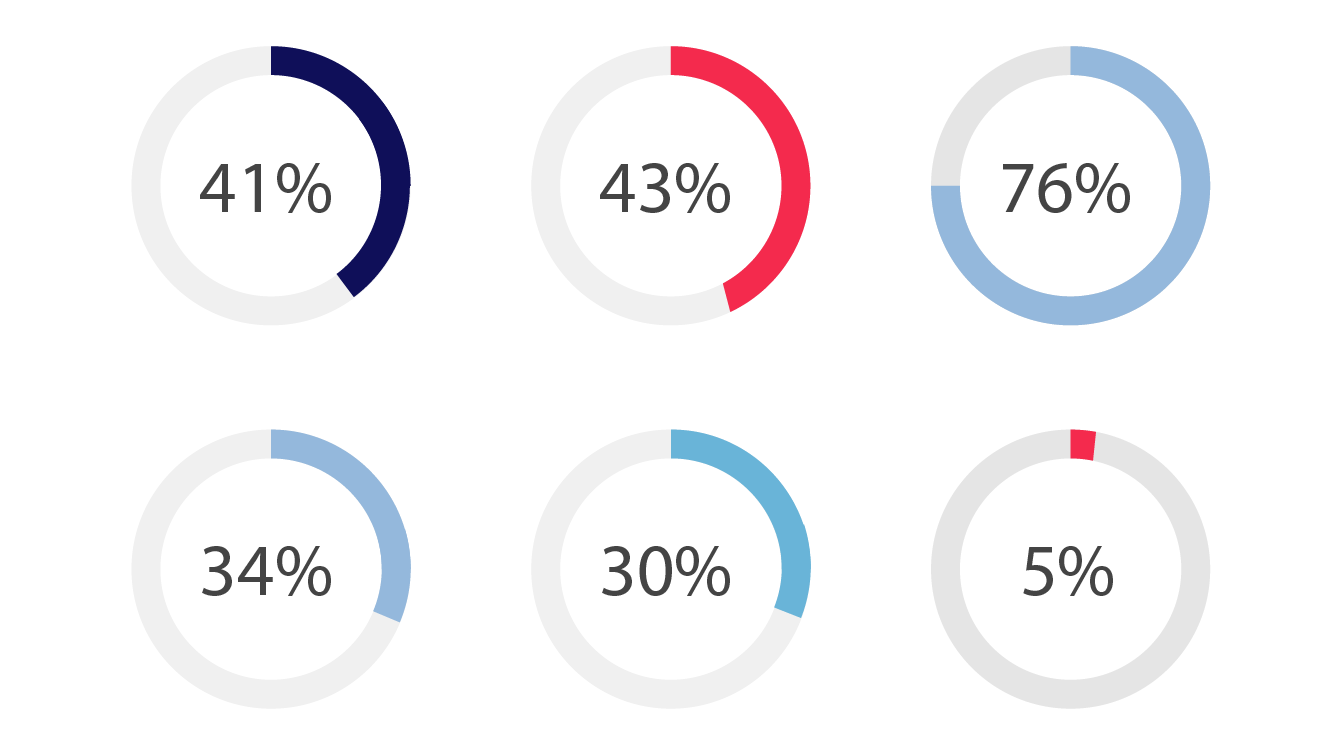 Full automation of 
pre-authorization workflow
 in the hospital
Standardization of 
pre-authorization requirements across health plans
Waiver of health plan pre-authorization requirement for certain procedures supported
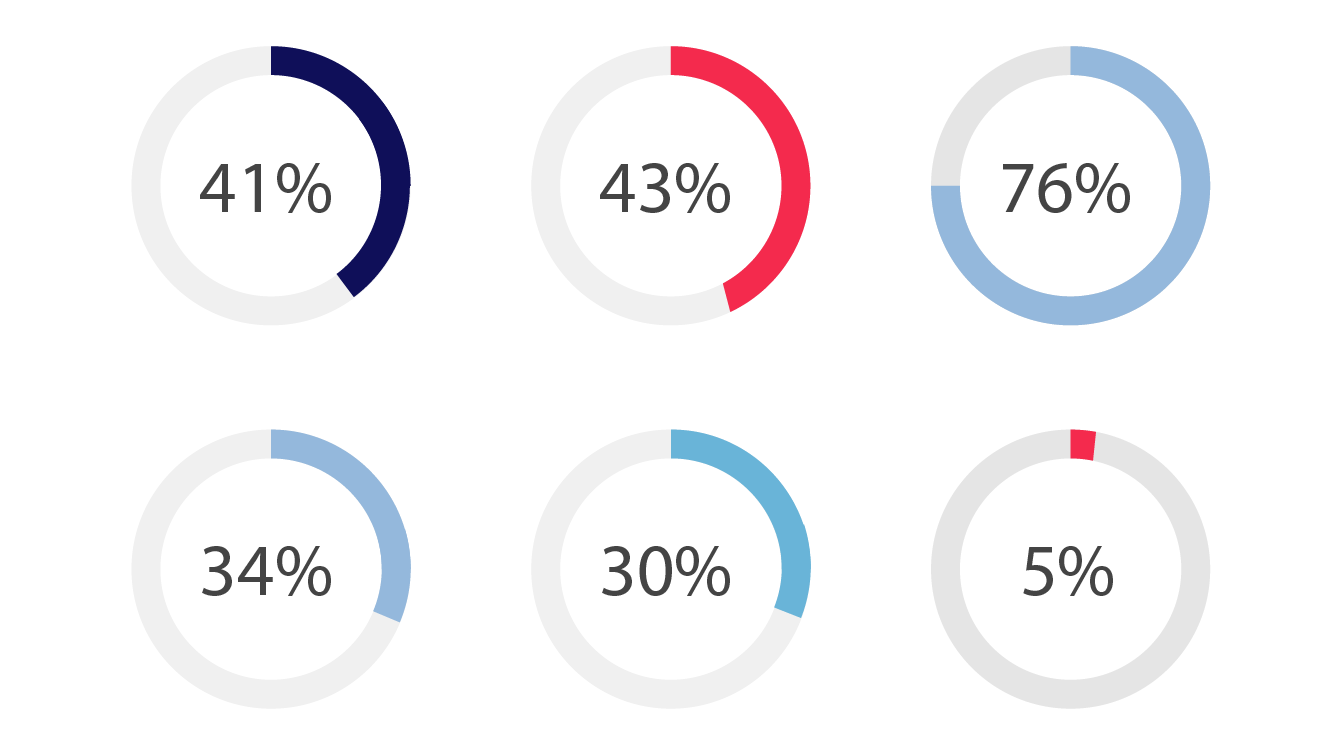 Other
Workflow integrated into EMR workflows rather than health-plan-specific websites/portals
Interfacing clinical guidelines software with front-end revenue cycle software for determining
11
Utilization Management
12
Utilization Management Aligns With Revenue Cycle
Utilization management has aligned with revenue cycle in inpatient admissions/medical necessity and retroactive or modified authorizations
Utilization Management Has Aligned With Revenue Cycle Management
96%
41%
31%
16%
1%
13
Demographics
14
Demographics
Hospital 
Location (%)

Rural	             21%
Urban	             41%
System	             39%
Size of 
Hospital (%)

<100 beds   	34%
100-299	              28%
300-499	              15%
>500 	        	24%
155 Responses
138 Complete
17 Partial Complete
16% Response Rate
77% Completion Rate


Revenue Cycle Leaders in Hospitals and Health Systems; May 2017
15